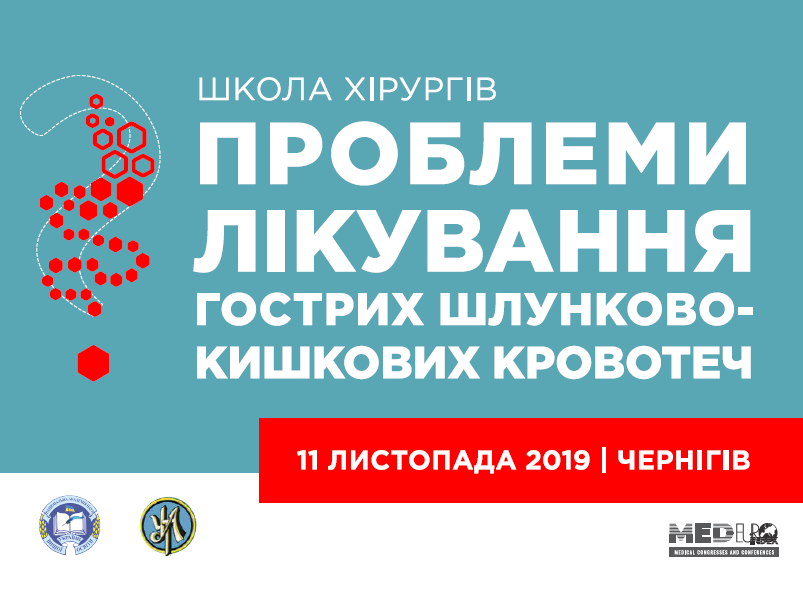 ЗВІТ
30 СІЧНЯ 2020  |  ЛЬВІВ
ОРГАНІЗАТОРИ
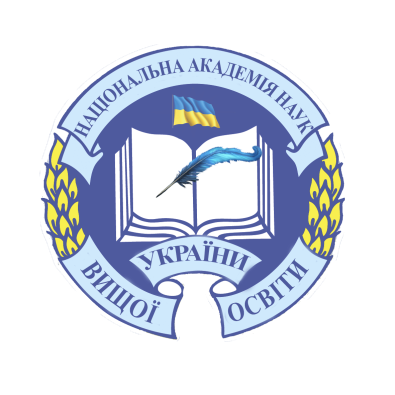 НАЦІОНАЛЬНА АКАДЕМІЯ НАУК ВИЩОЇ ОСВІТИ УКРАЇНИ






УКРАЇНСЬКА ТЕХНОЛОГІЧНА АКАДЕМІЯ
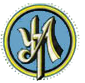 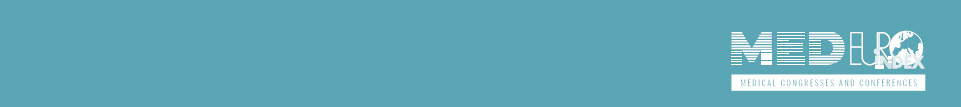 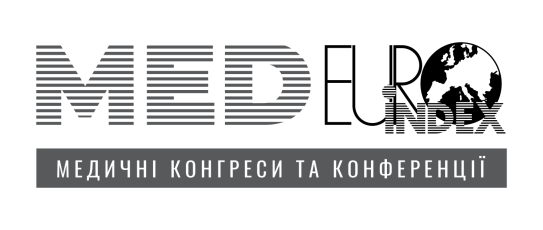 НАУКОВА ПРОГРАМА КОНФЕРЕНЦІЇ
Лектор та Модератор
проф. Шепетько Євген Миколайович

Доктор мед. наук, професор кафедри хірургії №3
Національного медичного університету імені О.О.Богомольця,
Академік Національної академії вищої освіти України,
Академік Української технологічної академії
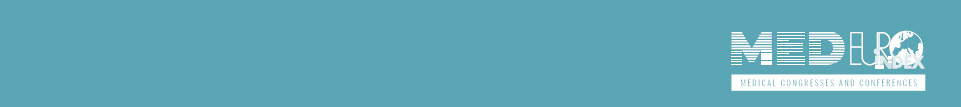 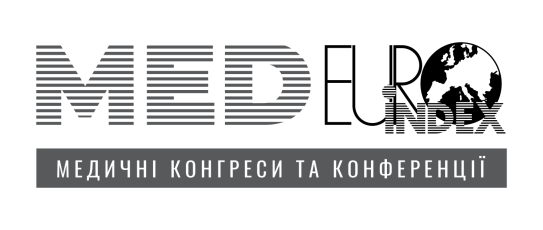 НАУКОВА ПРОГРАМА КОНФЕРЕНЦІЇ
12:00–13:00 реєстрація
13:00–13:45 Інноваційні технології хірургічного лікування гострих шлунково-кишкових кровотеч
13:45–14:15 Сучасні технології лікування виразкових гастродуоденальних кровотеч
14:15–14:40 Відеофільм: «Чл.-кор. НАН і НАМН України, проф. В. Д. Братусь – перший керівник першого  в Україні Центру шлунково-кишкових кровотеч»
14:40–15:00 Принципи роботи Центру шлунково-кишкових кровотеч в сучасних  умовах
15:00–15:20 Кава-перерва
15:20–15:45 Хірургічне лікування ускладнених гастродуоденальних виразок з 3-ма та 4-ма одночасними ускладненнями
15:45–16:10 Презентація книги проф. Шепетько Є. М. «Помилки, небезпеки і ускладнення в хірургії ускладнених гастродуоденальних виразок»  
16:10–16:40  Одно- та двохмоментна реконструктивна єюногастропластика після тотальної гастректомії при кровоточивому раку шлунка. 
Реконструктивна гастроєюнопластика після субтотальної резекції шлунка при кровоточивому раку .
16:40–16:50 Апаратні методи в хірургічному лікуванні ускладненого колоректального раку 
16:50–17:00 Підбиття підсумків. Відповіді на запитання. Висновок щодо проведення Школи хірургів.
17:00 Неформальне спілкування. Видача сертифікатів.
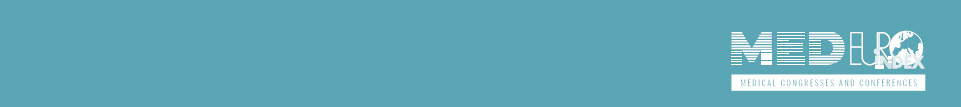 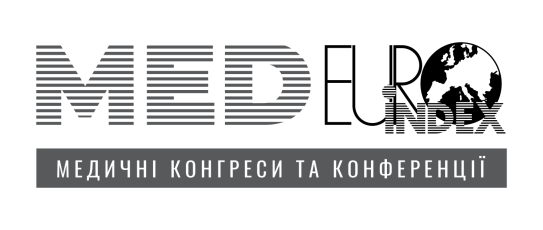 Кількість зареєстрованих делегатів: 249
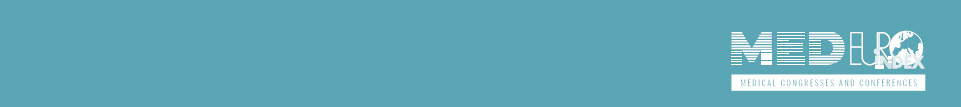 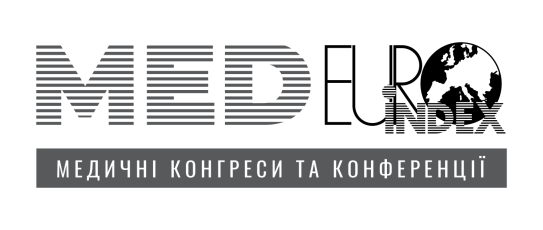 Кількість зареєстрованих делегатів: 249
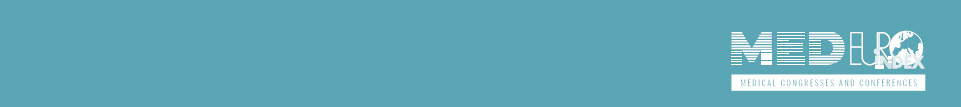 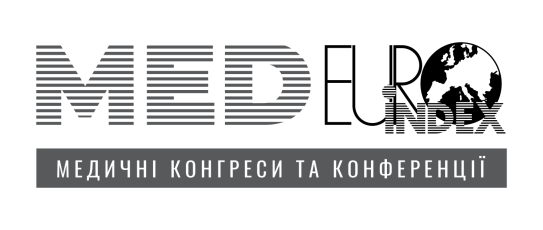 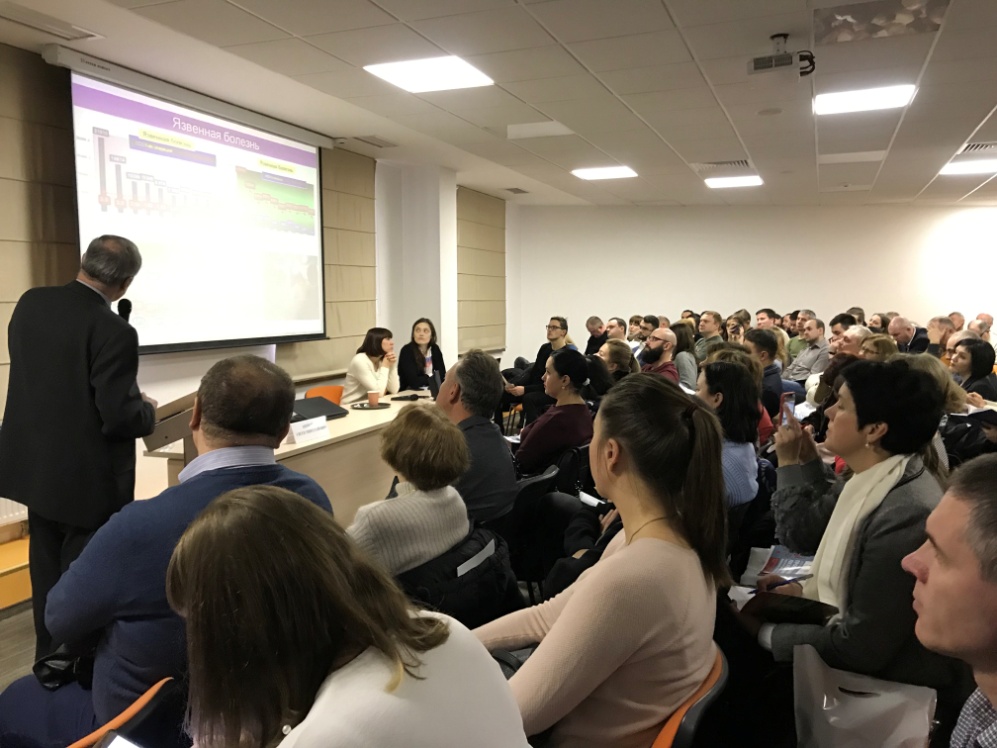 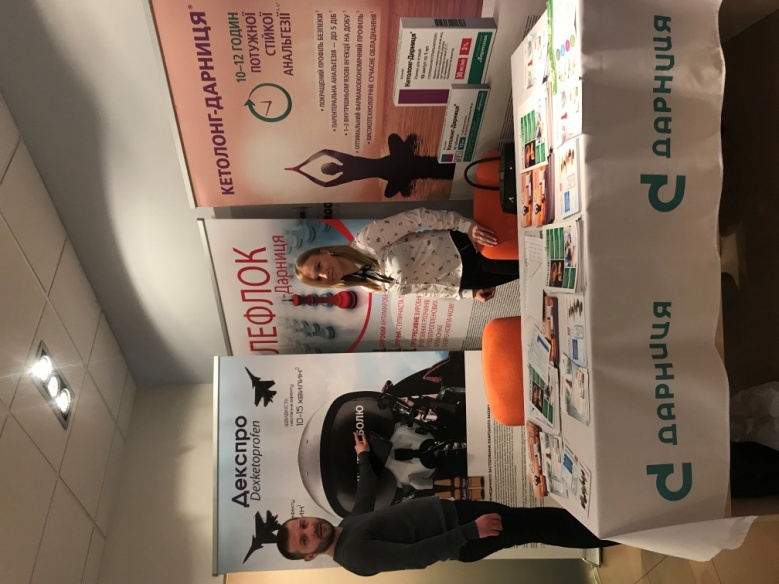 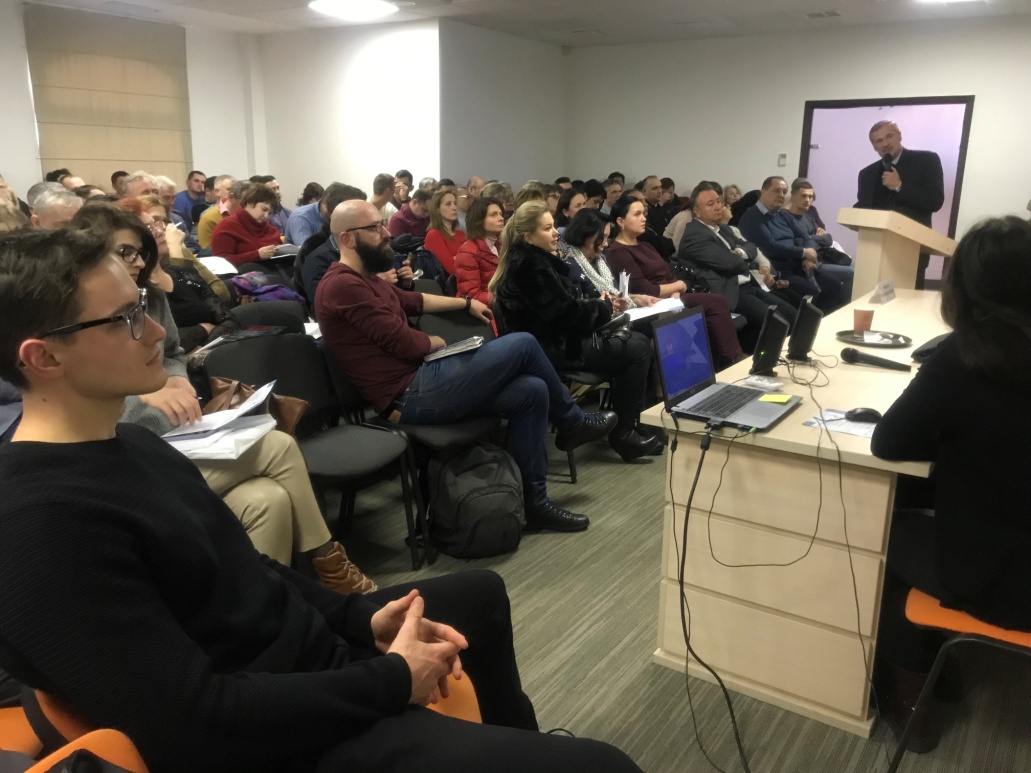 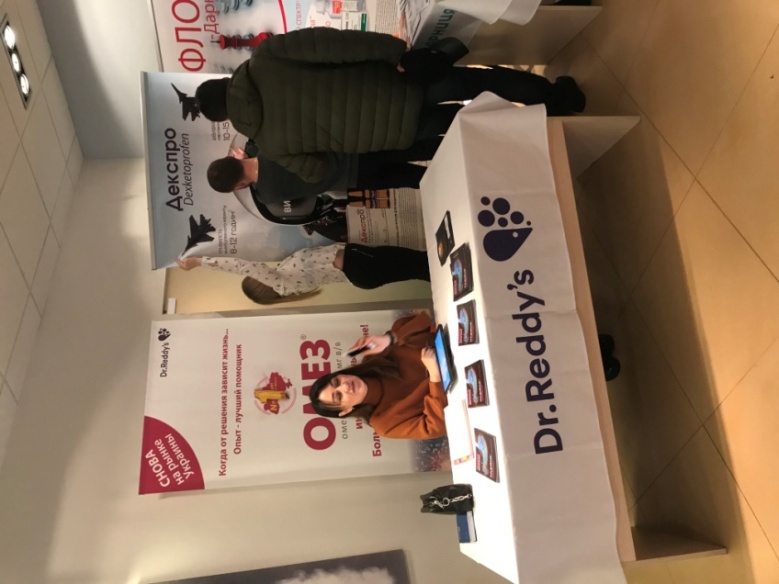 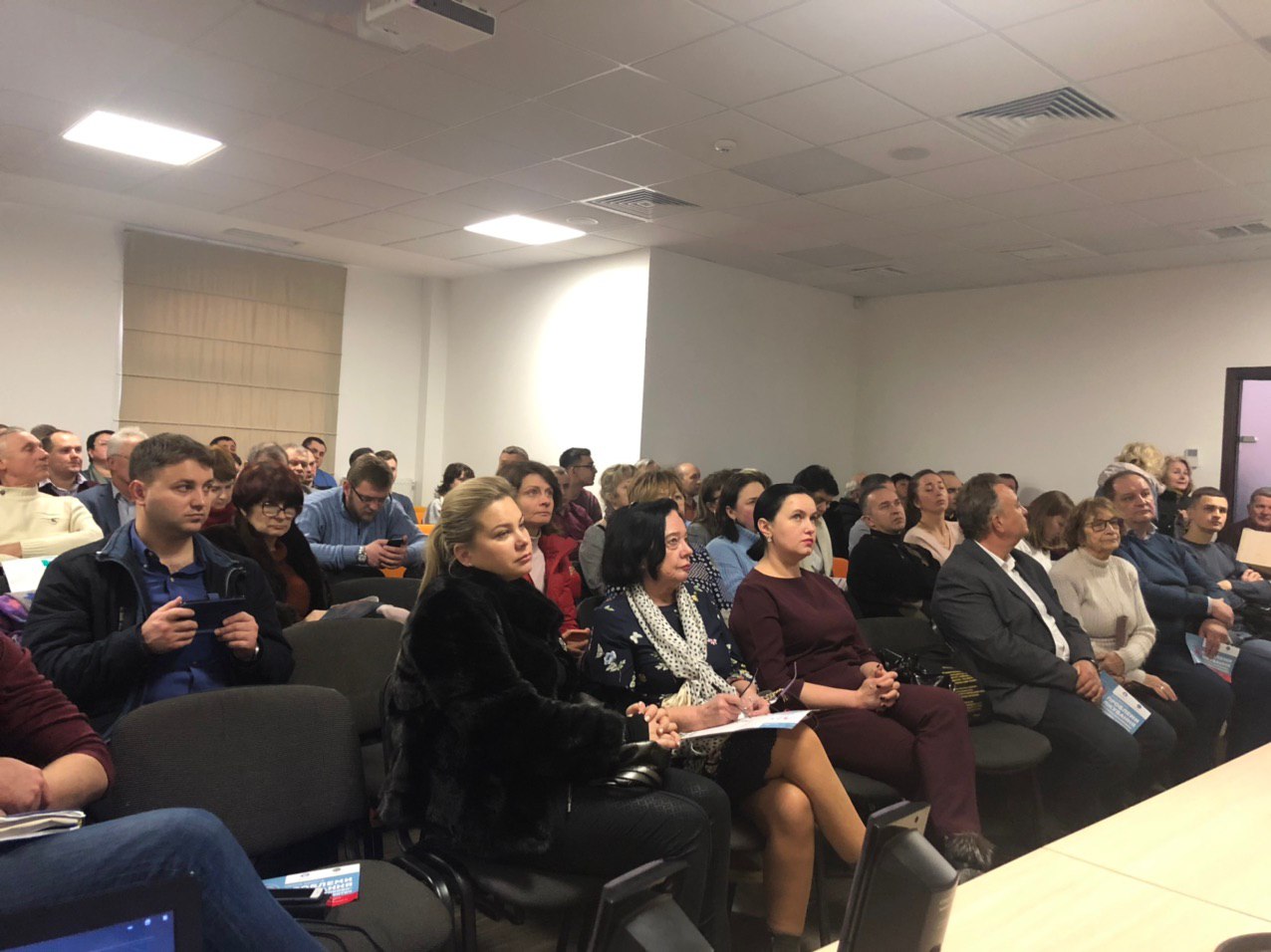 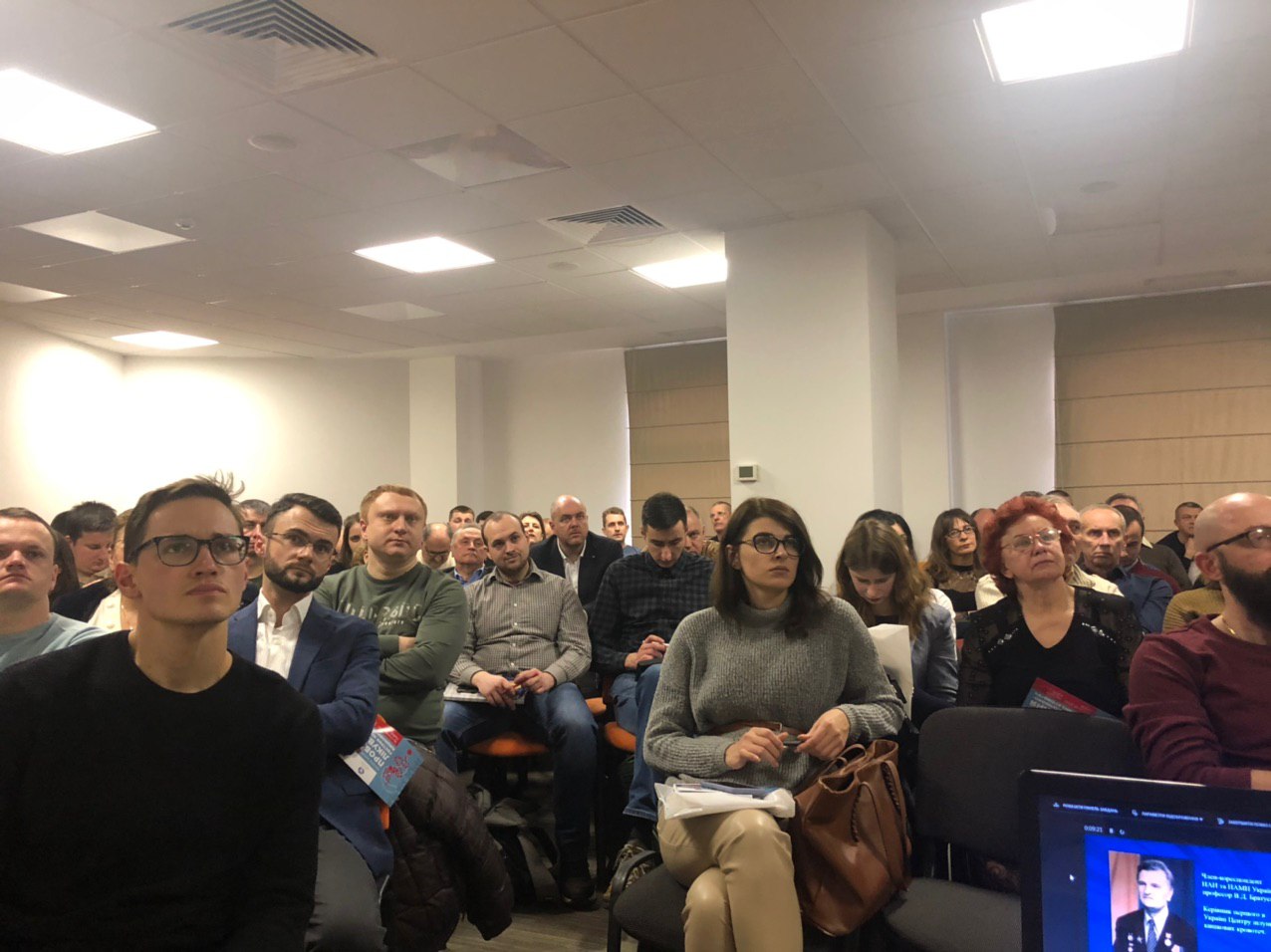 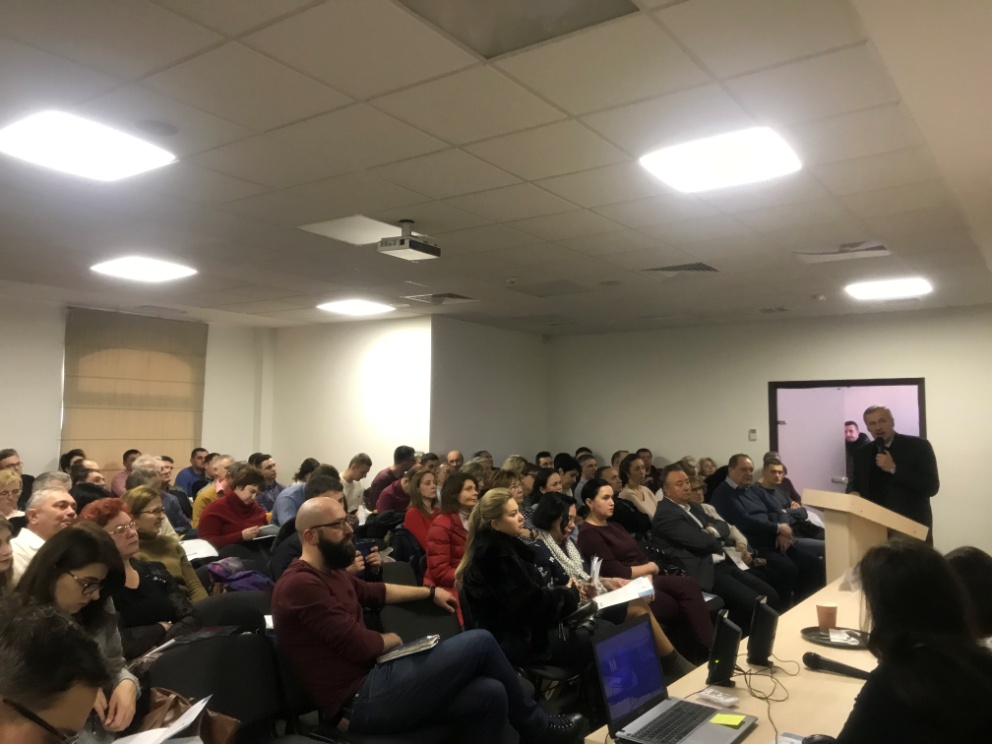 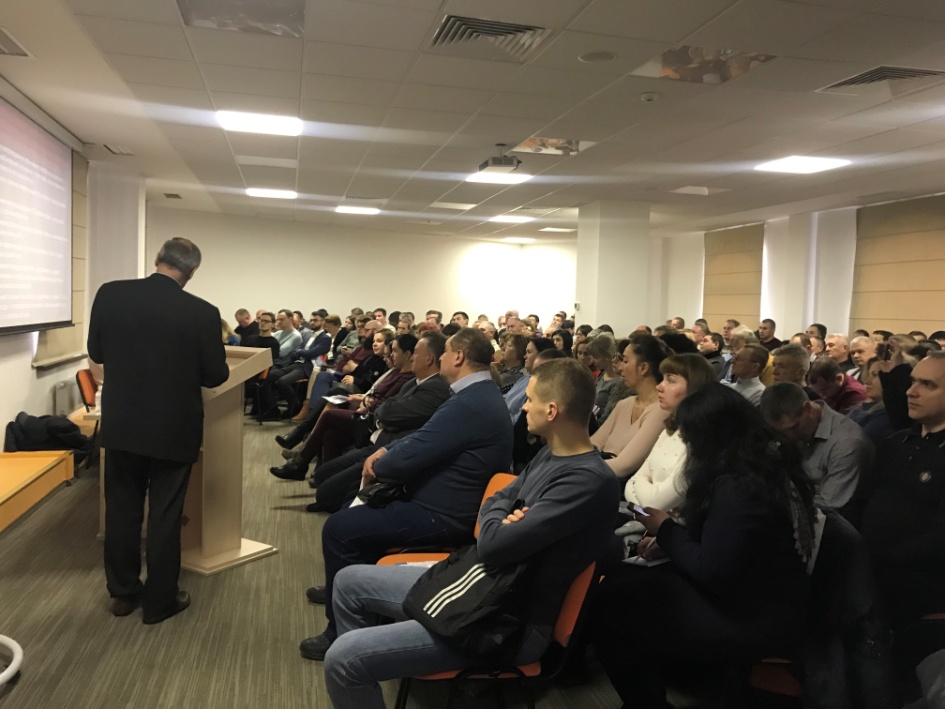 Організаційний комітет висловлює щиру подяку 
офіційним спонсорам та партнерам
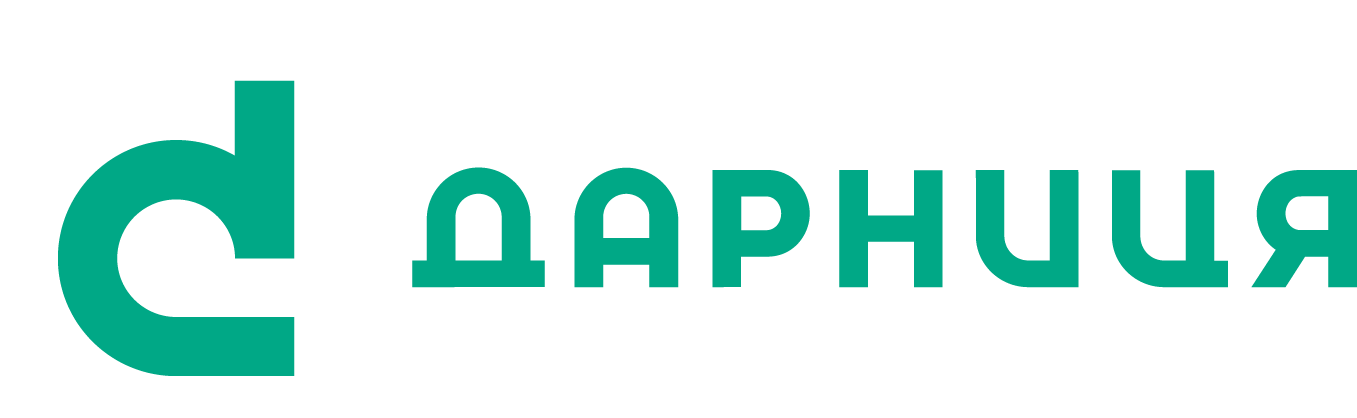 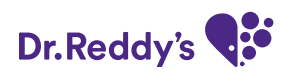 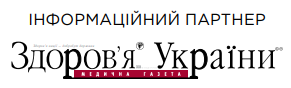 Запрошуємо до участі в школах 2019-2020
27 лютого 2020 – Суми
26 березня 2020 – Харків
29 квітня 2020 – Вінниця 
21 травня 2020 – Рівне
22 червня 2020 – Одеса 
18 липня 2020 –  Тернопіль 
26 серпня 2020 – Черкаси  
23 вересня 2020 – Кропивницький
28 жовтня 2020 –  Івано-Франківськ
26 листопада 2020 – Чернігів
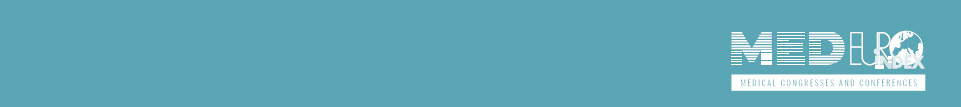 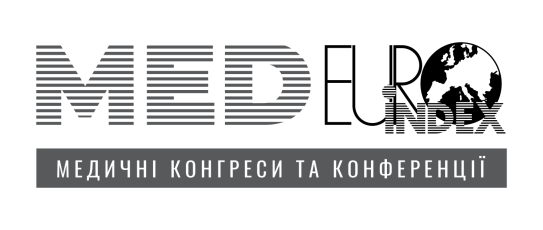